Back in time
A WebQuest
6th Grade
Student pages
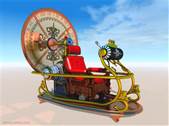 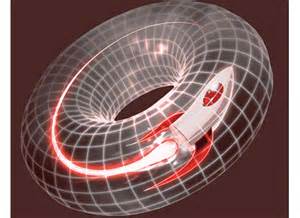 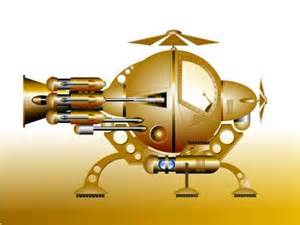 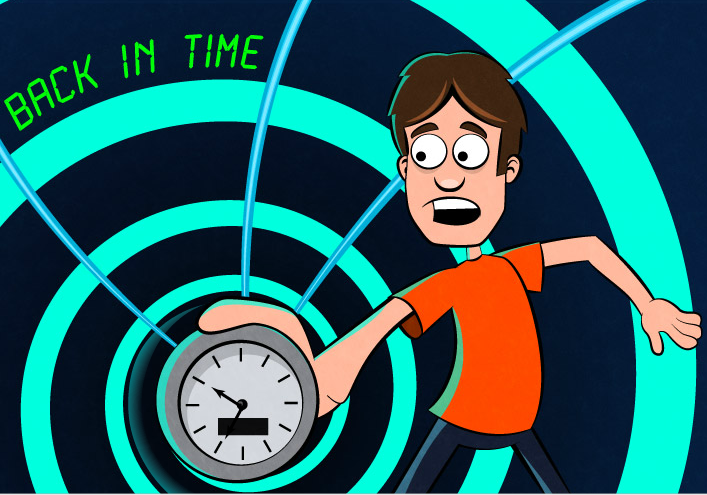 Introduction
Have you ever wanted to travel back in time?
What time period would you visit?
What kind of clothes would you have to wear?
What do you think the people were like during this time period?
Was there anything historical happening during this time period?
What kind of animals might you encounter?
What was the weather like?
Where would you stay?
Task
Task 3
Task 2
Task 1
Graphic Organizer

You will develop a graphic organizer to help organize your research information about the time period you are visiting.
Research! Research! Research! Research!

You will be able to select a specific time period and find out as much information as you can about it.
Journal 

You will write in your journal about the time period you are researching and visiting.
Task
Task 4

Travel Brochure


You will design and create a travel brochure with the information from your research.
Task 5

Share! Share! Share! Share!


You will share your brochure with the class and state why they should visit that particular time period.
process
Step 1: Decide on what time period you want to visit and start your research.
  Step 2: Once you decide on a time period, you may use the computer, books,  
     magazines, or newspaper articles to do your research.

Resources:          www.loc.gov
		       www.nationalgeographic.com
		       www.history.com
                                  www.hyperhistory.com
                                  http://exhibits.museum.state.il.us/exhibits/athome/welcome.htm
                                  http://www.pbs.org/wgbh/nova/pyramid/
Process continued
Step 3: You will need to start taking notes on the information you want to use for your final project. You need to organize the notes with a graphic organizer. You can design your own or use one of the samples given.
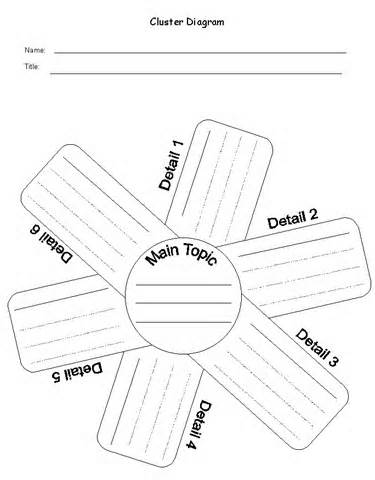 Process Continued
More examples of graphic organizers you can use to collect your research.
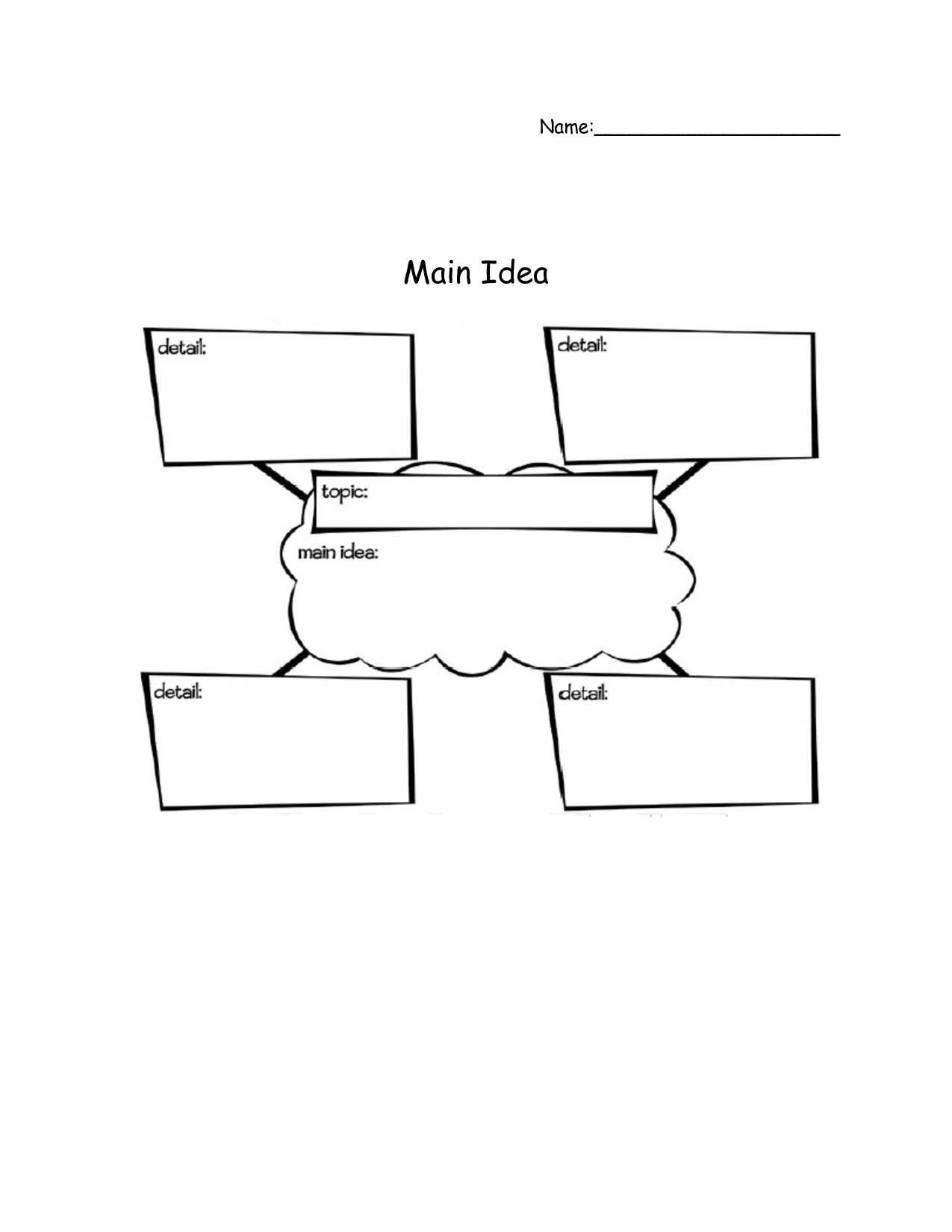 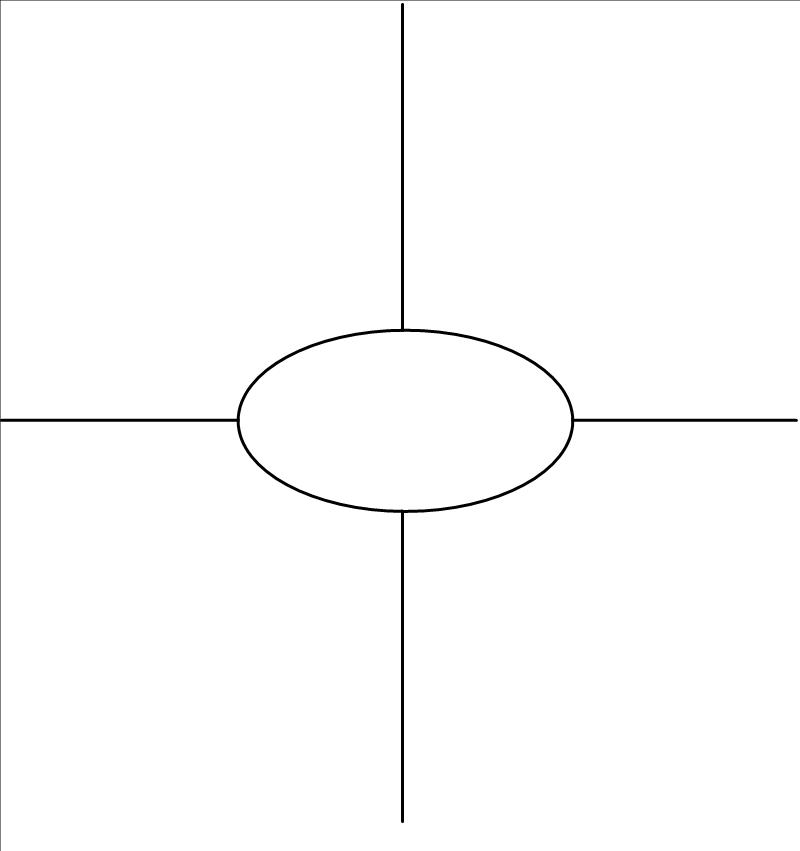 Process Continued
Step 4: You now will take the information in your graphic organizer and start writing in your journal. You need to describe the time period you selected and write details about it. What would it be like to live during this time? What kind of clothes were worn? What would the weather be like? What kind of animals would you see, etc.? 

Step 5: You will design and create a travel brochure about the time period you are researching. You will include your research for other classmates to select as they use the time machine.  They will know what to expect when they arrive. For example: How to dress, what the weather will be like, and what they might encounter on their journey. You can create a design online using the sample template or you can draw one yourself using art materials! Have fun!
Process Continued
Here is a template for your brochure:
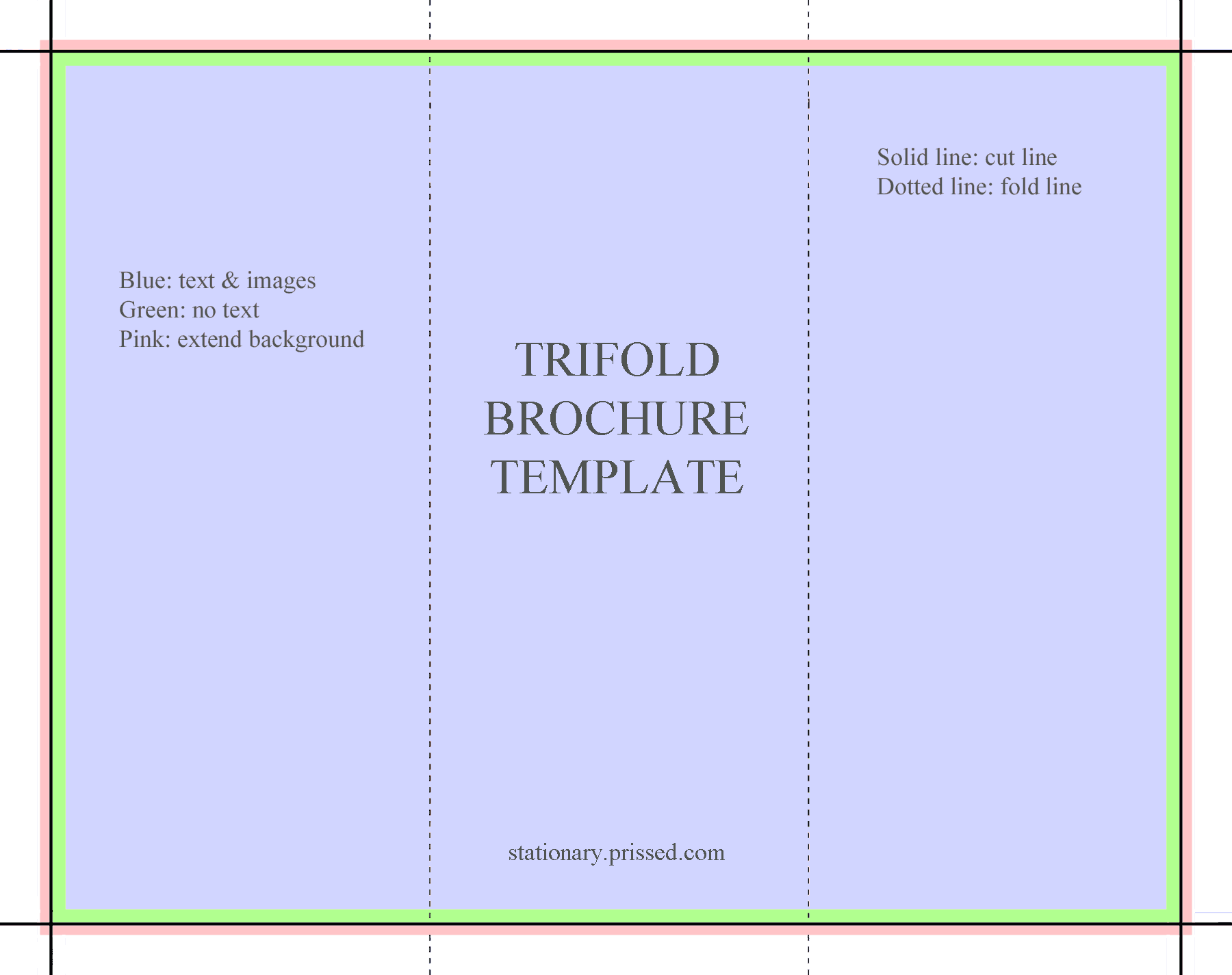 Process Continued
Step 6: Now you get to show off the brochure you have created! You will present to the classroom your brochure. You will discuss the time period, why you chose it, your brochure, and any other interesting facts you want to share!
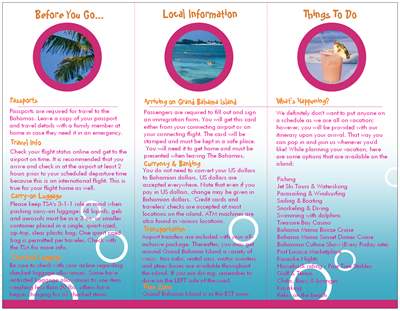 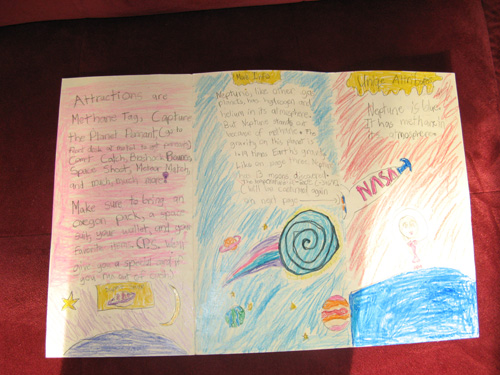 Assessment Rubric
conclusion
Congratulations! You have finished your travel brochure and your time travel to another time period. You have also learned about other time periods that you may want to travel to and explore! 

“There is a garden in every childhood, an enchanted place where colors are 
       brighter, the air softer, and the morning more fragrant than ever again.”    
                                                                                                   Elizabeth Lawrence

*Just remember to have fun and keep exploring!
credits
This lesson was created by Johnica Haynes and Samantha Burch. A lot of time and effort was put into this, so please enjoy!
Teacher pages
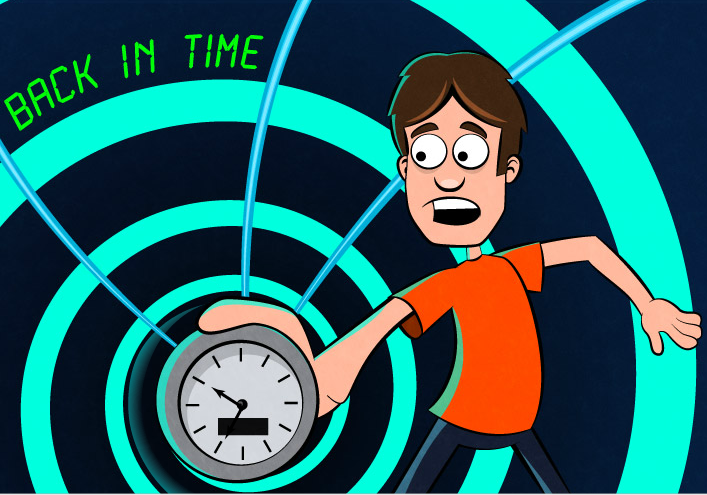 introduction
The purpose of this webquest is for our students to think critically about the various periods of time they would have liked to travel to. By allowing the students the freedom to choose their time period for their research they will have more investment in the project making sure they are accurate in their information gathering. The students will also have a creative hand in making their own brochure.
learners
This assignment is aimed at six graders in the concentrations of Language Arts and Social Studies. The students will need the skills of productive researching, organizing, writing, and creating. Students will accomplish these tasks using graphic organizers, journaling, and creating a brochure. The students do not need to possess prior knowledge on their chosen time period due to the time allowed for research.
standards
CCSS.ELA-LITERACY.RH.6-8.7Integrate visual information (e.g., in charts, graphs, photographs, videos, or maps) with other information in print and digital texts.
CCSS.ELA-LITERACY.RH.6-8.8Distinguish among fact, opinion, and reasoned judgment in a text.
CCSS.ELA-LITERACY.WHST.6-8.2.AIntroduce a topic clearly, previewing what is to follow; organize ideas, concepts, and information into broader categories as appropriate to achieving purpose; include formatting (e.g., headings), graphics (e.g., charts, tables), and multimedia when useful to aiding comprehension.
CCSS.ELA-LITERACY.WHST.6-8.4Produce clear and coherent writing in which the development, organization, and style are appropriate to task, purpose, and audience.
CCSS.ELA-LITERACY.WHST.6-8.8Gather relevant information from multiple print and digital sources, using search terms effectively; assess the credibility and accuracy of each source; and quote or paraphrase the data and conclusions of others while avoiding plagiarism and following a standard format for citation.
Process
Step 1:Get all handouts from the teacher(graphic organizer and journaling paper)
Step 2:Choose a time period to research and begin researching.
Step 3:Use the graphic organizer to organize your thoughts and research notes.
Step 4:While working on research journal about your selected time period and what research you have found.
Step 5:After all research is done organize your information into what you want your journal to look like.
Process continued
Step 6:Once you have organized your pictures, and information get the brochure materials from the teacher.
Step 7:Create your brochure, make sure to eliminate all errors prior to creating so your brochure will look professional.
Step 8:Once you have completed your brochure turn it into the teacher.
Step 9:Once everyone is complete you will share your brochure and the information you collected to the class.
Credits
Created by Johnica Haynes and Samantha Burch for ETE 315. We hope that by using this webquest your students will successfully research their favorite time period and bring life to the history of the world.
Rubric
conclusion
Congratulations you have successfully completed the back in time webquest! We hope that by doing this webquest you have learned some new information about the various times in history.
resources
Antonacci, P. & O’Callaghan, C. (2006). A handbook for literacy instructional & assessment            strategies K-8. Boston, MA: Pearson, Allyn, and Bacon.
http://www.escapegames24.com/2013/10/back-in-time.html
 http://exhibits.museum.state.il.us/exhibits/athome/welcome.htm
http://www.pbs.org/wgbh/nova/pyramid/
www.history.com
www.hyperhistory.com
library.thinkquest.org
www.loc.gov
 www.nationalgeographic.com
stationary.prissed.com